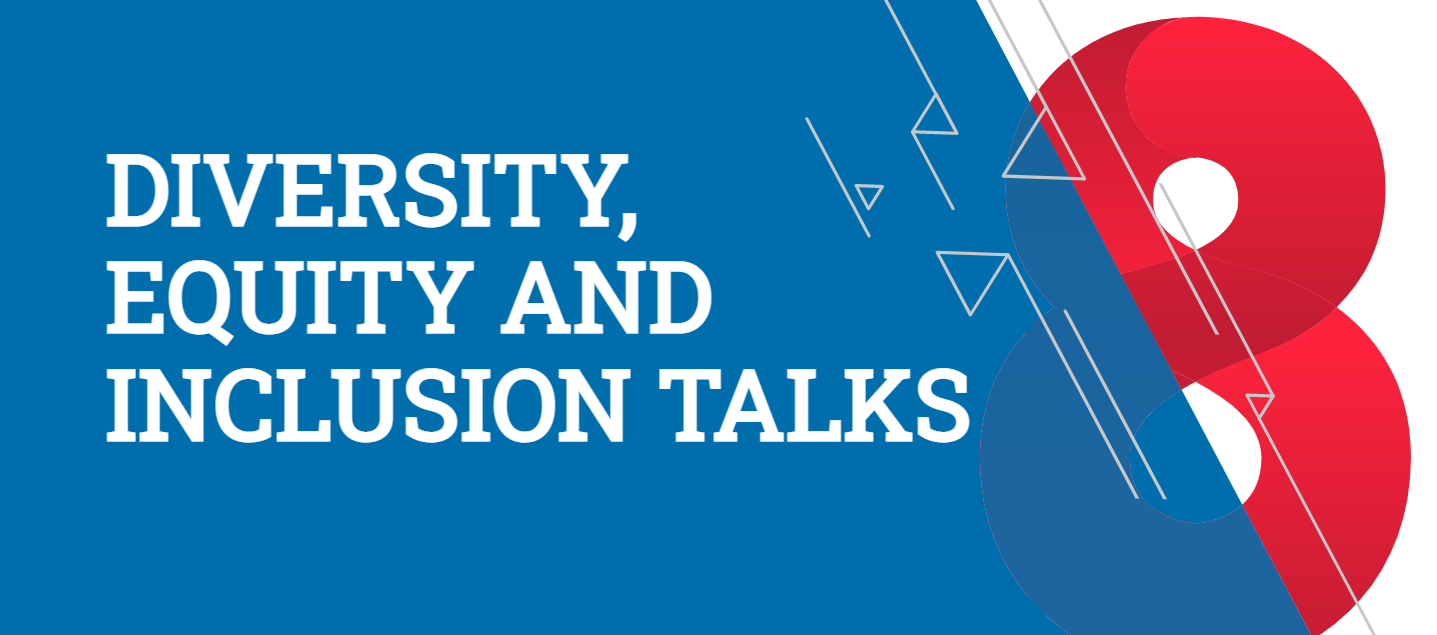 Creating a Common Language for Diversity, Equity & Inclusion
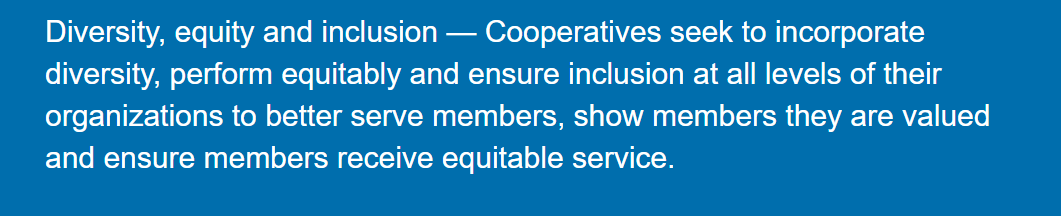 Presented by Emma HayesChief Culture Officer, SECU
Table Talk
-	What is Diversity?-	What does it look like?-	Why does it matter?
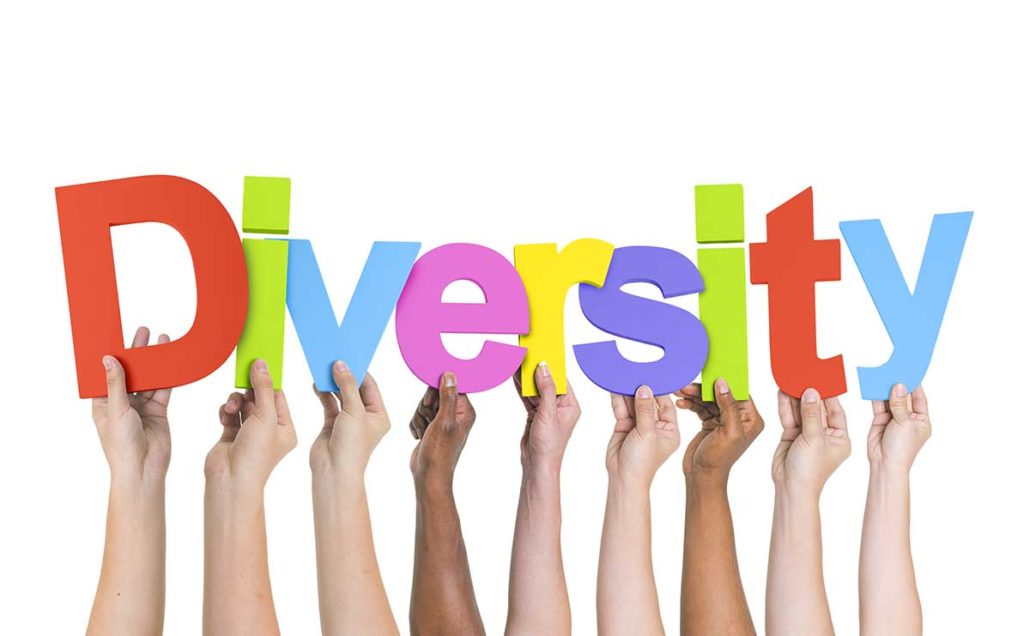 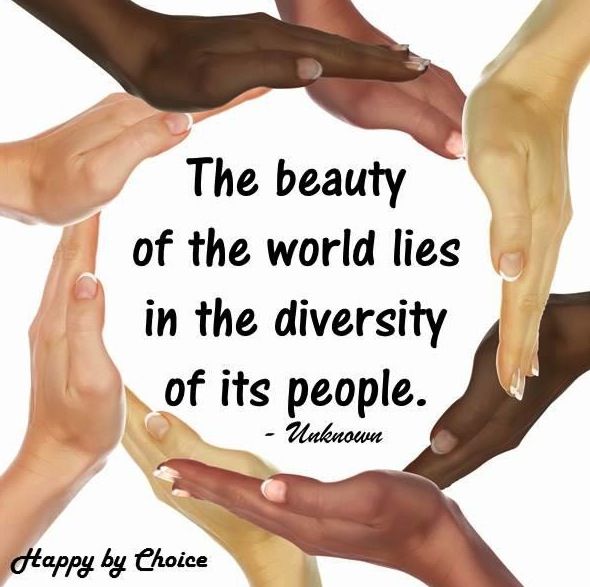 Diversity is…
the wide range of differences that exist among people
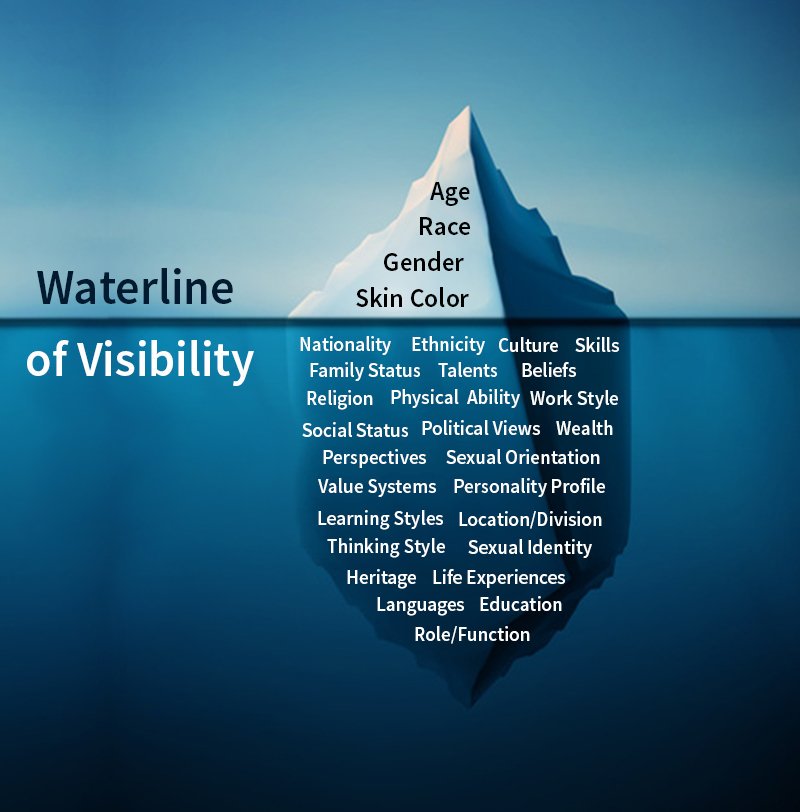 What does it look like?
Why does it matter?
Identity
Primary
Secondary
Organizational
Cultural
Dimensions of Diversity
REFLECTION:How diverse is your organization?
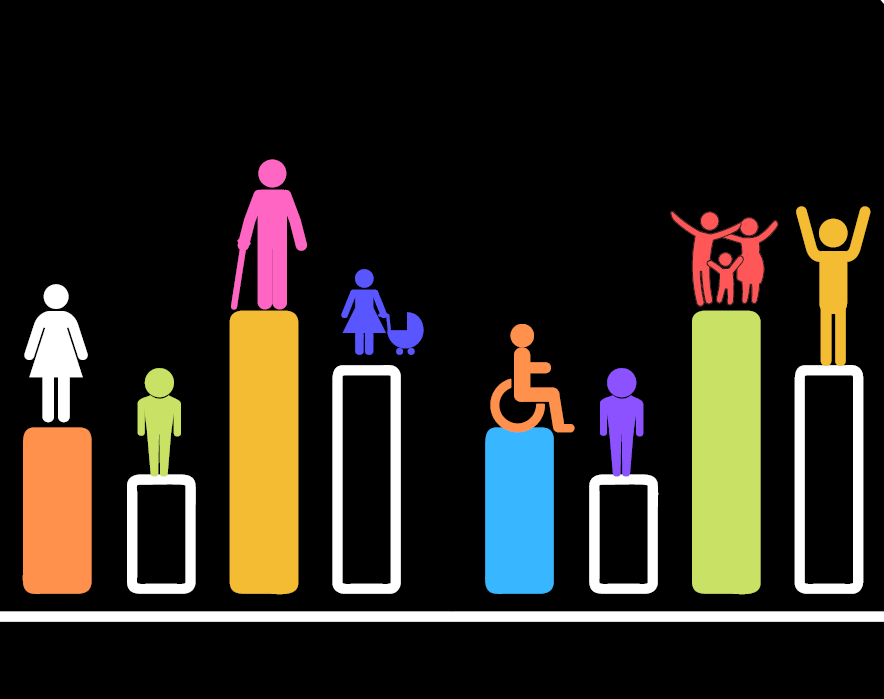 Table Talk
-	What is equity?-	How is it different from equality?
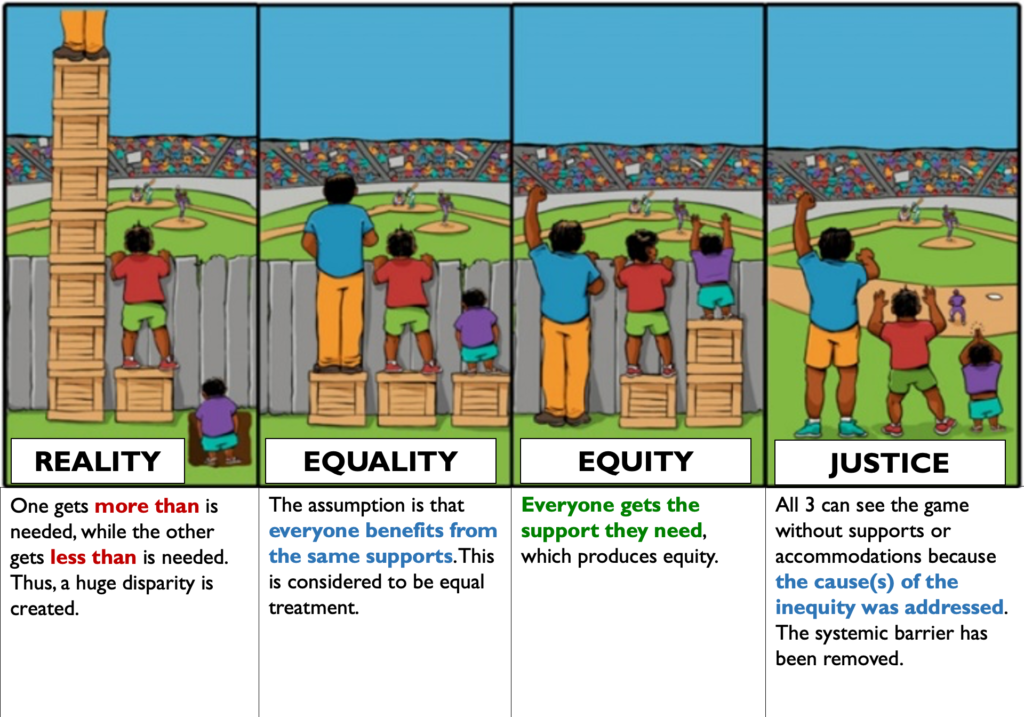 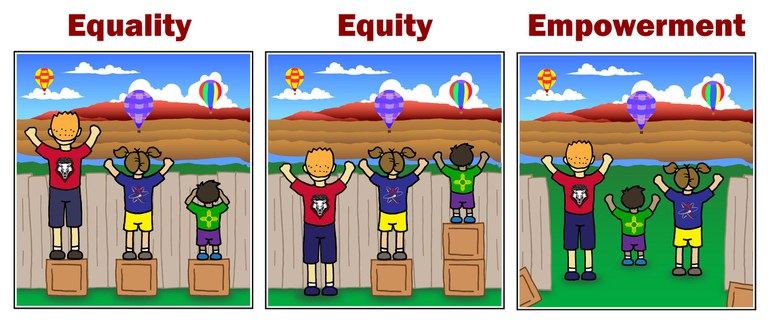 REFLECTION:How equitable is your organization?
Table Talk
What is inclusion?
What does it look and feel like?
Why does it matter?
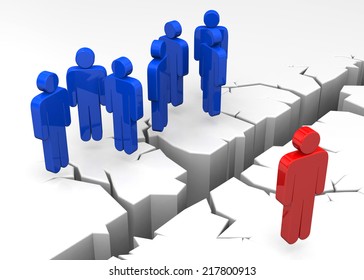 Inclusion is…
the action of embracing all people regardless of difference.
It connects us to our communities
It makes us better & more successful
It ties to our Cooperative Principles
Why does inclusion matter?
REFLECTION:How inclusive is your organization?
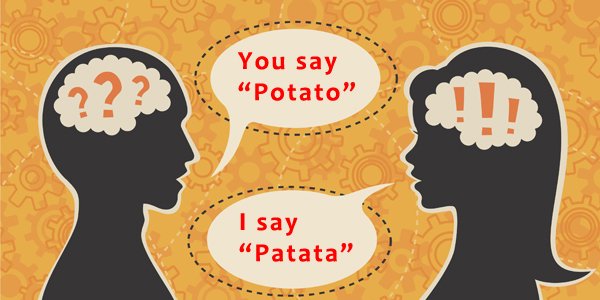 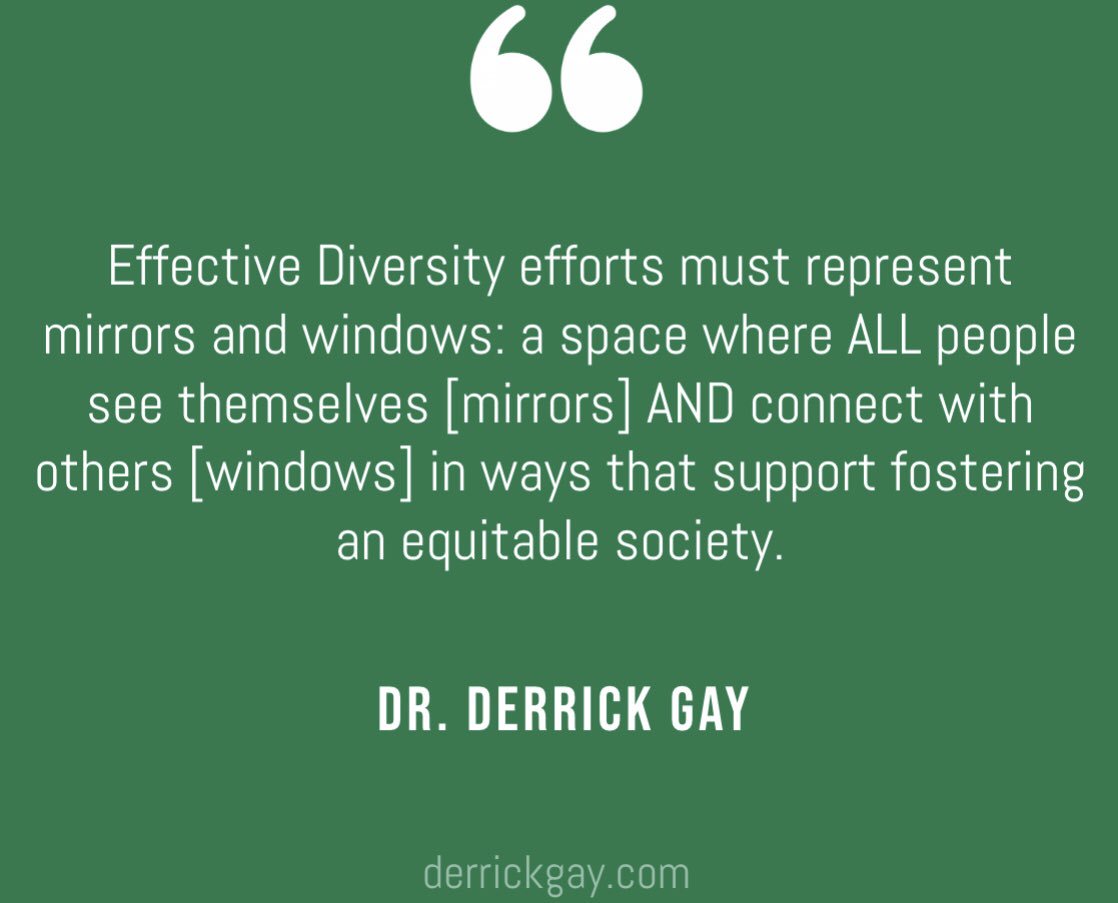 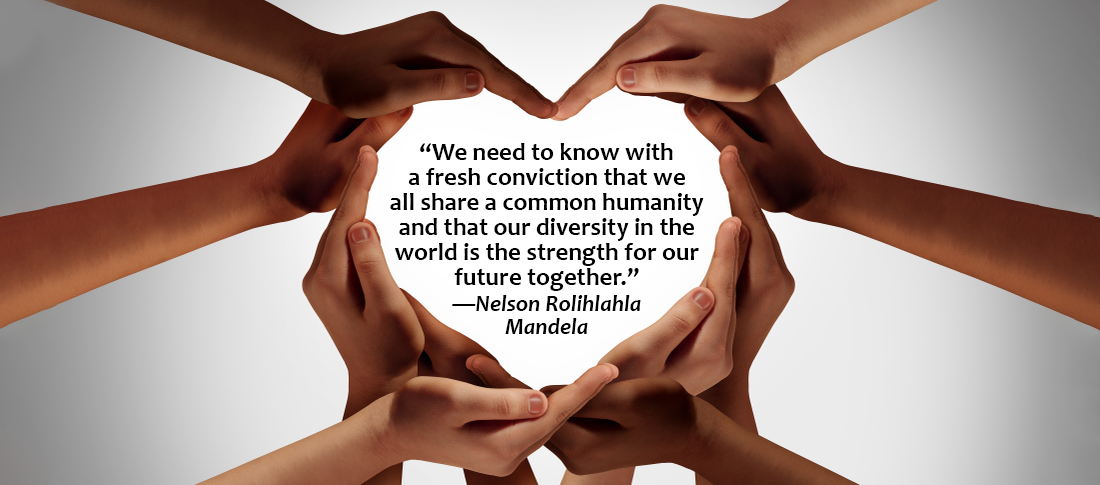 Questions
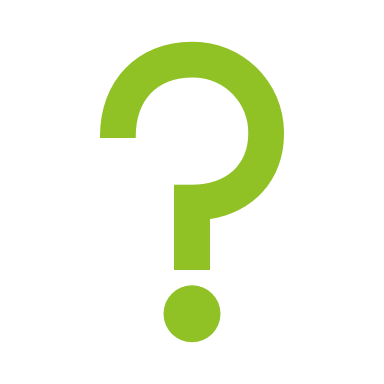